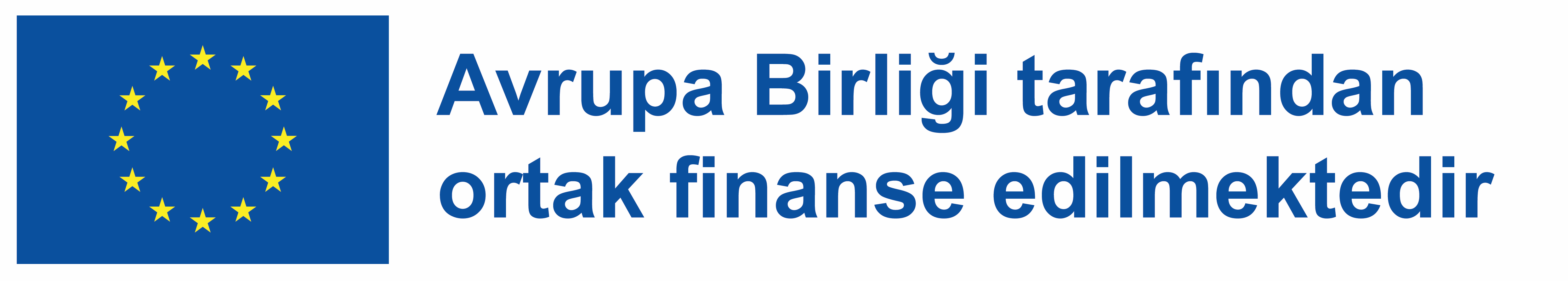 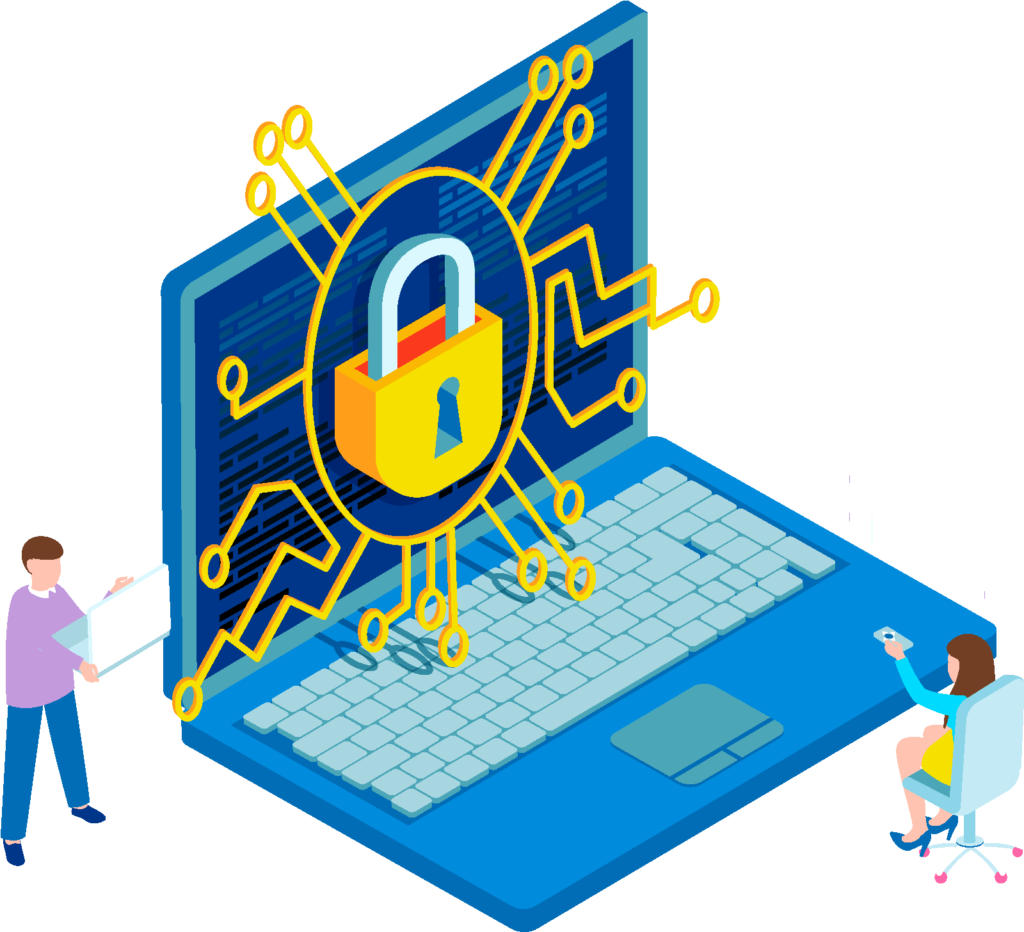 Dijital Güvenlik - Sonuç
Dijital Esenlik ve Güvenliği Herkes için Erişilebilir Hale Getirerek Dijital Yılmazlığın İnşası2022-2-SK01-KA220-ADU-000096888
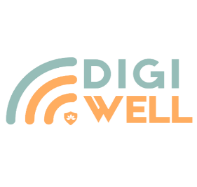 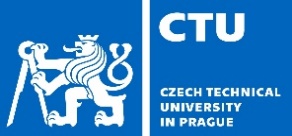 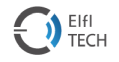 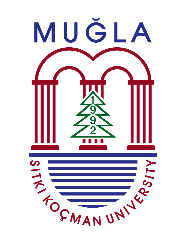 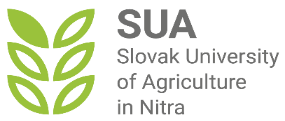 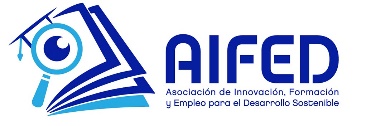 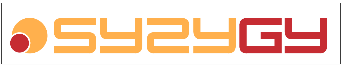 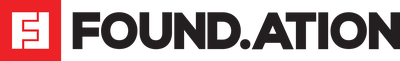 Dijital Güvenlik
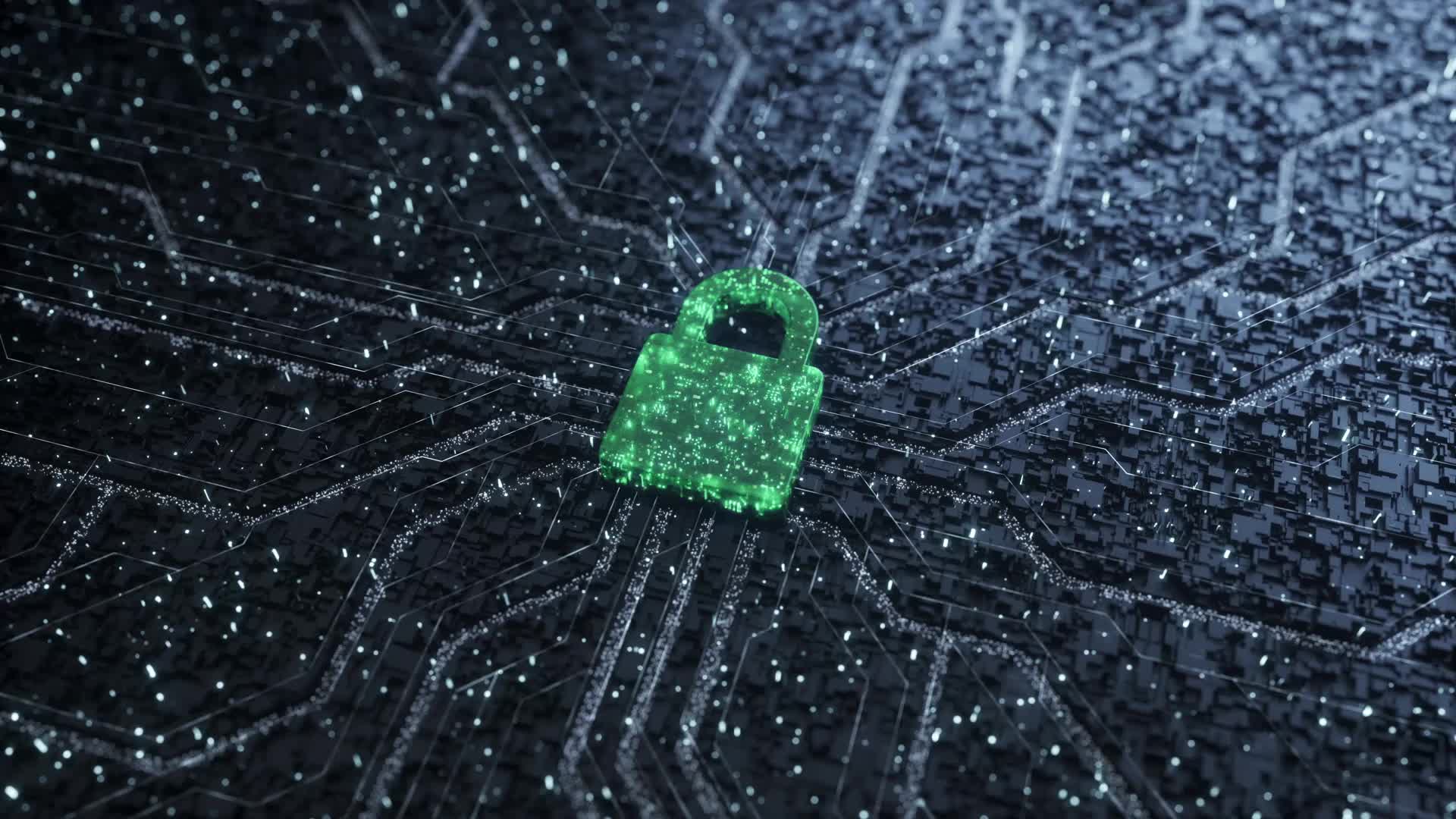 Çevrimiçi ortamda güvenlik, günümüzün modern dünyasında bireylerin karşılaştığı en büyük sorunlardan biridir.
Kimliğinizi, verilerinizi ve cihazlarınızı korumak hafife alınamayacak kaçınılmaz bir zorluktur.
[Speaker Notes: "Let's start by understanding what digital well-being really means. It's all about finding that balance between using technology to enhance our lives and making sure it doesn't take over. We'll be exploring practical ways to achieve this balance."]
Dijital Güvenlik Modülünün amacı, yetişkinlere çevrimiçi dünyada sorumlu davranmaları için gereken becerileri kazandırmak ve yetişkinlerin dijital yılmazlık (dayanıklılık) yeteneklerini geliştirmektir.
Modül içeriği:
Dijital kimlik ve dijital ayak izi
Dijital güvenlik alışkanlıkları
Dijital Güvenlik Modülü
Bölüm 1 Dijital Kimlik ve Dijital Ayak İzi
Dijital Kimlik ve Dijital Ayak İzi – ipuçları ve püf noktalar
Bölüm 2 Dijital Güvenlik Alışkanlıkları
Dijital Güvenlik Alışkanlıkları – ipuçları ve püf noktalar
Bölüm 3 Sosyal Ağ Güvenliği
Sosyal Ağ Güvenliği– ipuçları ve püf noktalar
Bölüm 4 İnternet Bankacılığı Güvenliği
İnternet Bankacılığı Güvenliği– ipuçları ve püf noktalar
Dijital dayanıklılığımızı artırmak için benimsememiz gereken 10 temel eylem:
Dijital cihazları kilitli ve güvenli hale getirin.
Herhangi bir cihaza ve hesaba erişim için güçlü parolalar oluşturun.
Herhangi bir cihaza ve hesaba erişim için iki faktörlü/çok faktörlü kimlik doğrulamayı ayarlayın.
Bilinmeyen gönderenleri inceleyin veya filtreleyin - bilinmeyen gönderenlerden gelen mesajlara yanıt vermeyin.
Tüm yazılım güncellemelerini gerçekleştirin.
Yazılımları ve uygulamaları resmi mağazalardan indirin.
Tarayıcının "gizlilik ve güvenlik" ayarlarını kontrol edin.
Meşru web sitelerini ziyaret edin - web sitesi güvenliğini kontrol edin.
Güvenilir perakendecileri kullanın - popüler veya bilindik web sitelerinden alışveriş yapın.
Güvenli internet bağlantılarıyla internet bankacılığını kullanın - halka açık wifi kullanmaktan kaçının.
Önerilen İpuçları ve Okumalar
Açık Lisans
 
"Dijital Esenlik ve Güvenliği Herkes için Erişilebilir Hale Getirerek Dijital Yılmazlığın İnşası” (Proje no: 2022-2-SK01-KA220-ADU000096888) projesi kapsamında hazırlanan bu ürün, Avrupa Komisyonu’nun desteği ile geliştirilmiştir ve yalnızca yazar(lar)ının görüşlerini yansıtmaktadır. Avrupa Komisyonu, belgelerin içeriği hakkında sorumlu tutulamaz. 

Bu yayın, CC-BY-NC-SA Creative Commons lisansına sahiptir.


Bu lisans, ticari olmayan amaçlar için eserin kopyalanmasına, dağıtılmasına, uyarlanmasına ve işlenmesine izin verir. Eseri kullanırken ve eserden alıntı yaparken:
1. uygun atıf yapılmalı, lisans kullanılmalı ve değişiklik yapıldıysa bu belirtilmelidir. Telif hakları, eser sahiplerine ait kalacaktır.
2. eser ticari amaçlarla kullanılamaz.
3. eseri değiştirdiğinizde, dönüştürdüğünüzde veya işlediğinizde, ortaya çıkan eseri aynı lisansla lisanslamalısınız. 

Sorumluluk Reddi:
Avrupa Birliği tarafından ortak finanse edilmiştir. Ancak ifade edilen görüşler ve fikirler yalnızca yazar(lar)a aittir ve Avrupa Birliği veya Avrupa Eğitim ve Kültür Yürütme Ajansı'nın (EACEA) görüşlerini yansıtmaz. Ne Avrupa Birliği ne de EACEA bunlardan sorumlu tutulamaz.